CHỦ ĐỀ 3: TƯ THẾ VÀ KĨ NĂNG VẬN ĐỘNG CƠ BẢN
Bài 1: VẬN ĐỘNG CỦA ĐẦU, CỔ
GIÁO  DỤC  THỂ  CHẤT  LỚP  1
I. PHẦN MỞ ĐẦU
1. KHỞI ĐỘNG: Xoay các khớp cổ tay
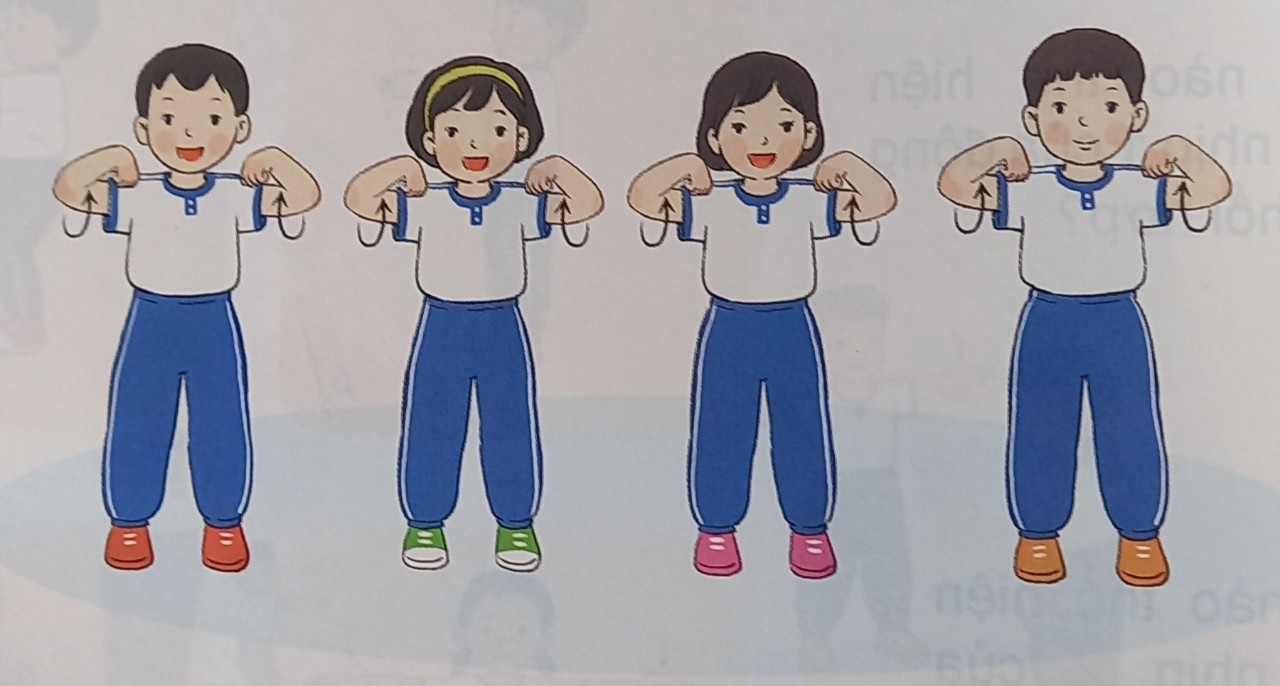 2. TRÒ CHƠI KHỞI ĐỘNG: Làm theo hiệu lệnh
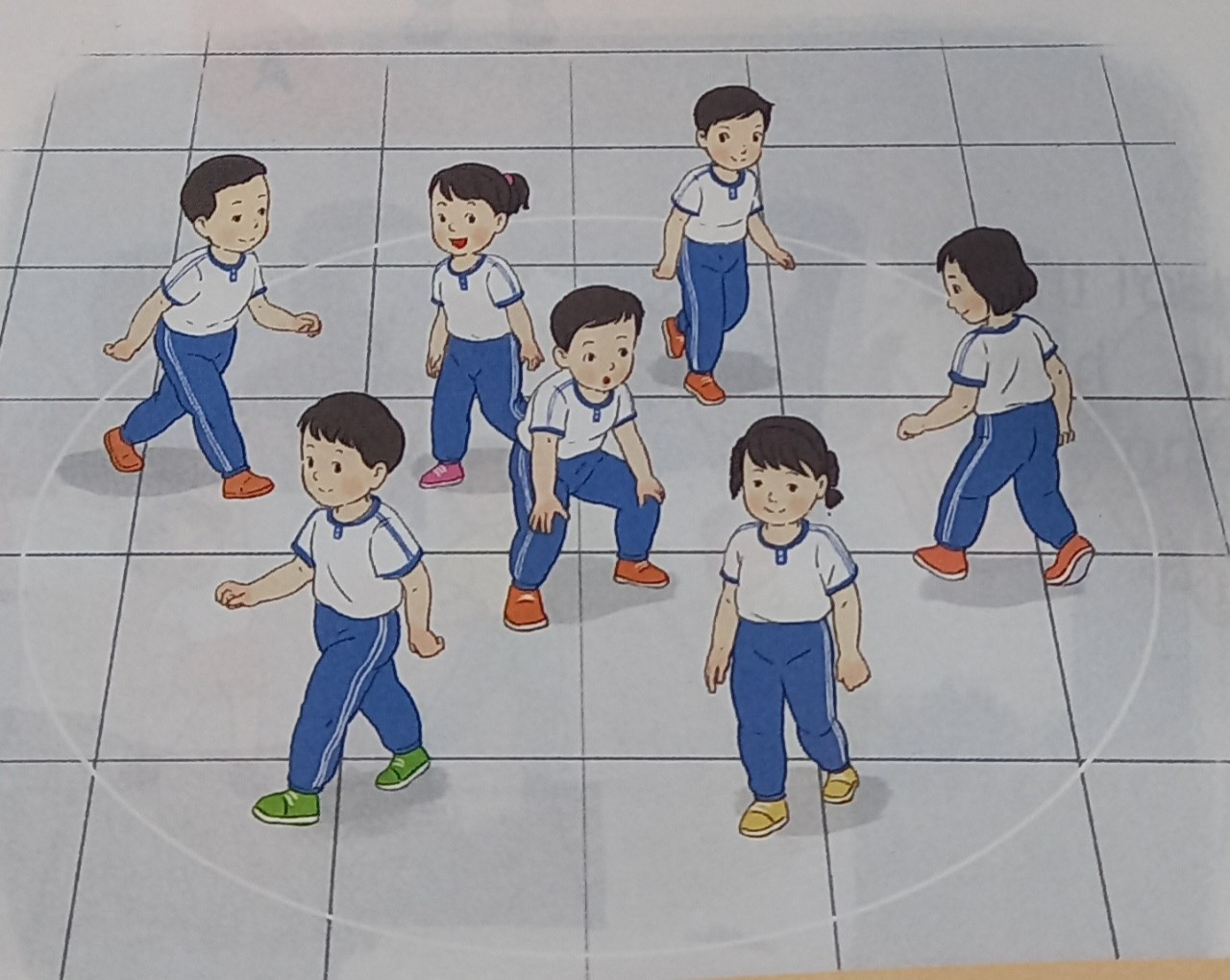 II. PHẦN CƠ BẢN
1. Động tác cúi đầu
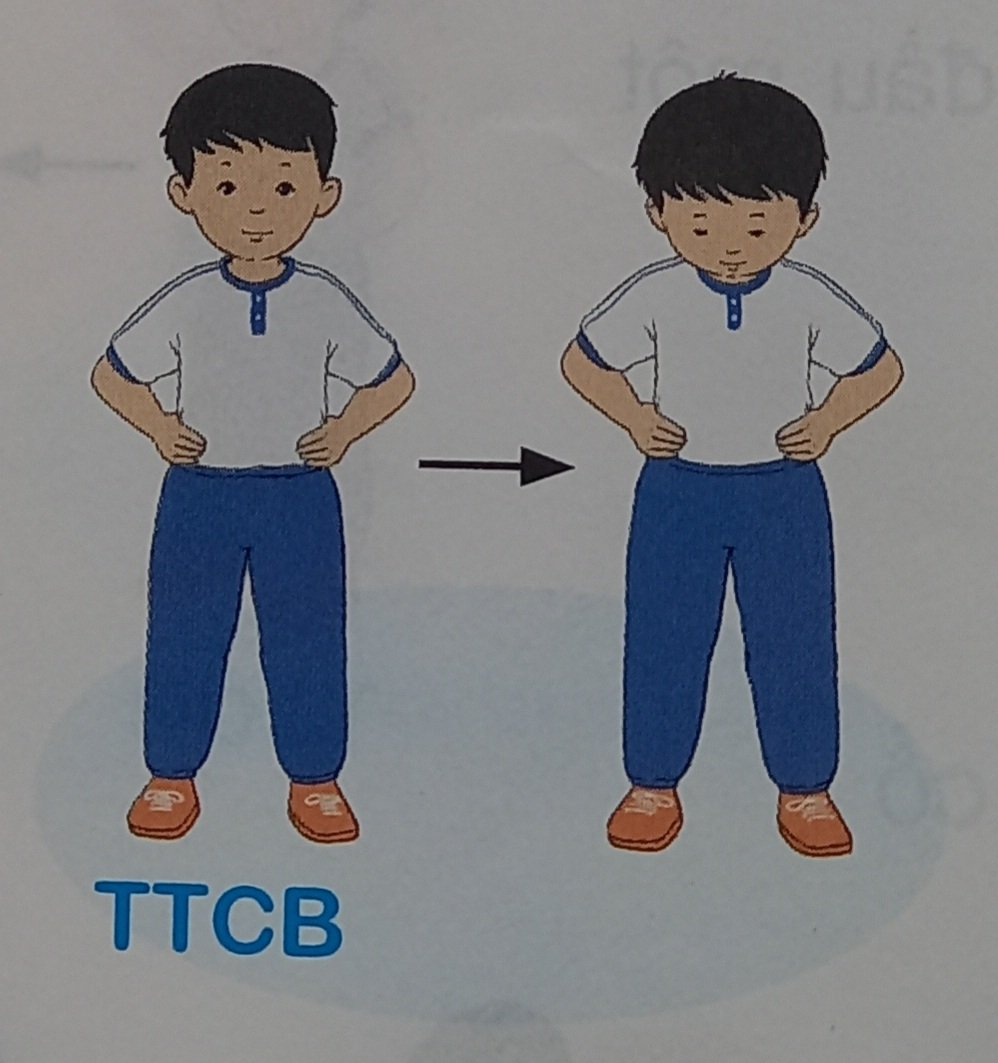 2. Động tác ngửa đầu
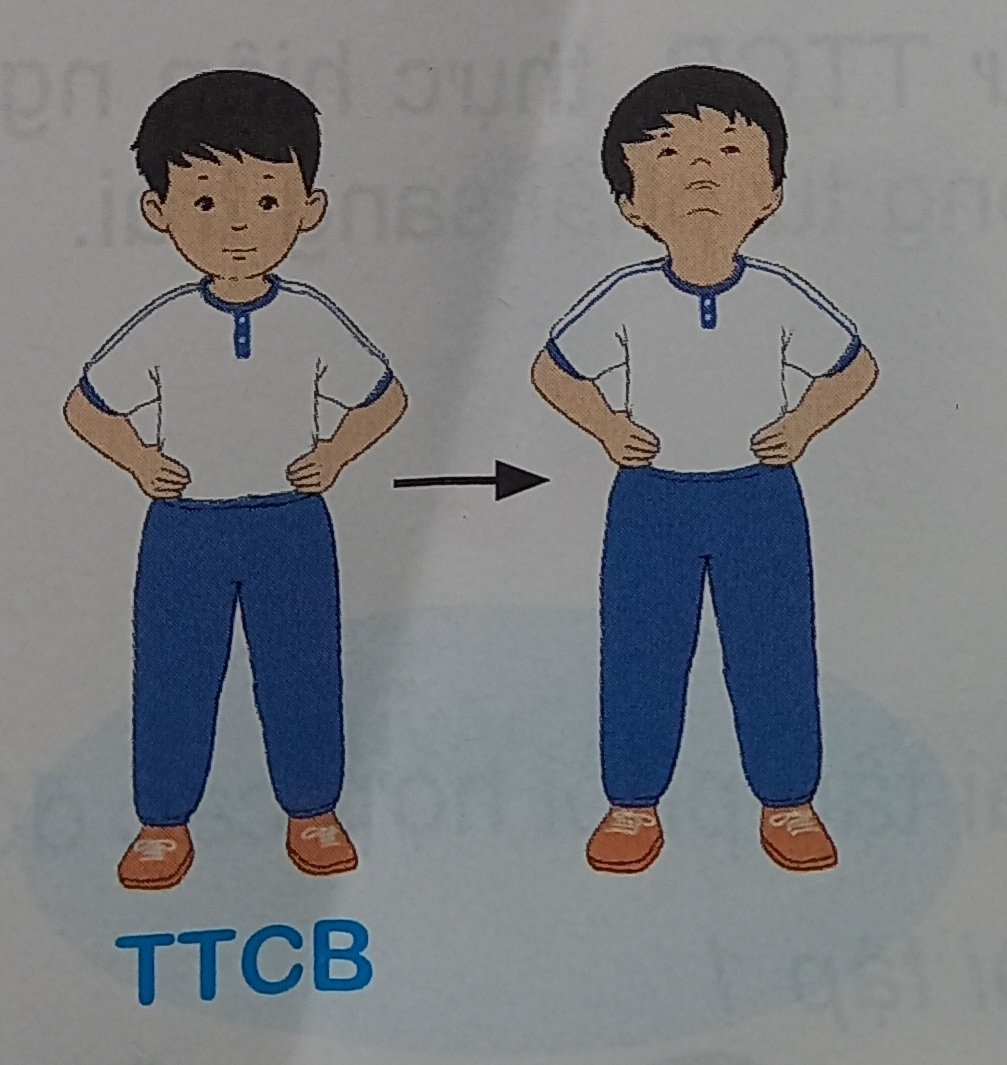 3. Động tác nghiêng đầu sang trái
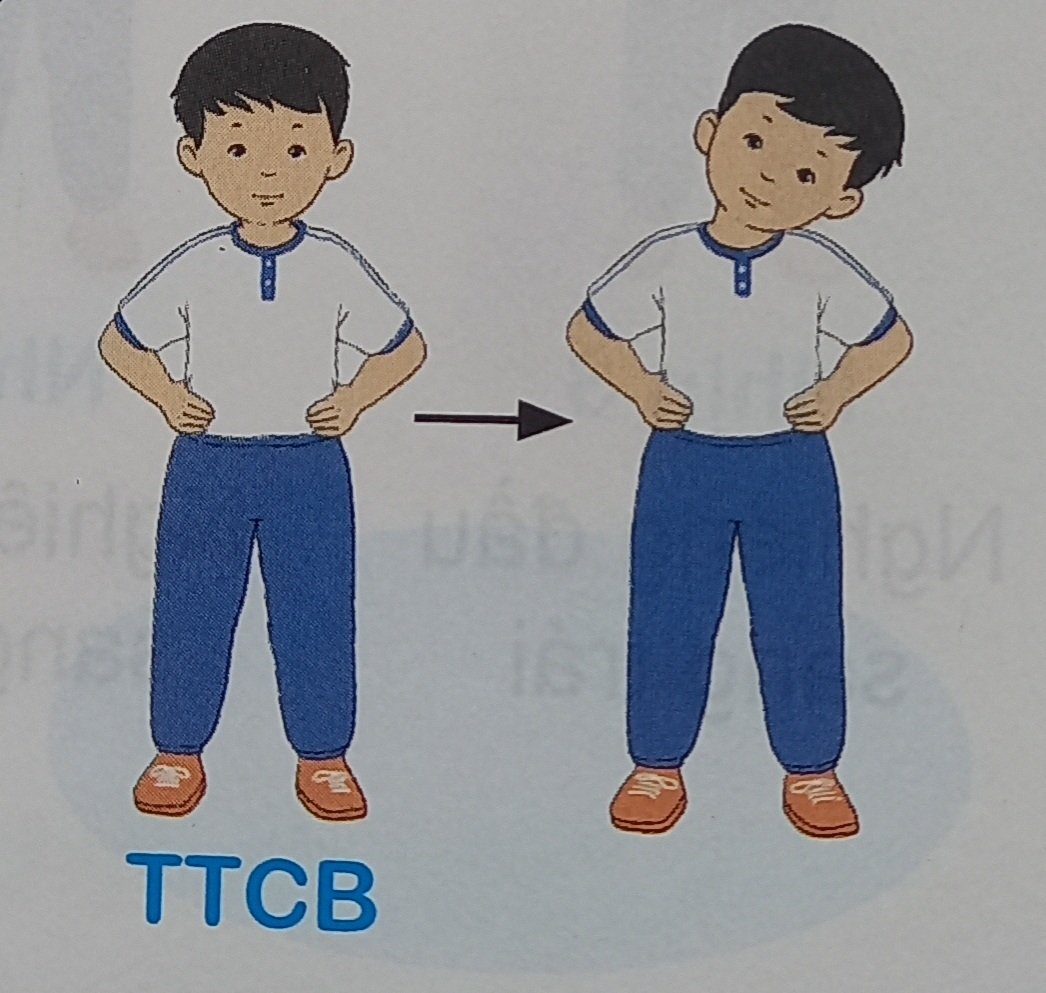 4. Động tác nghiêng đầu sang phải
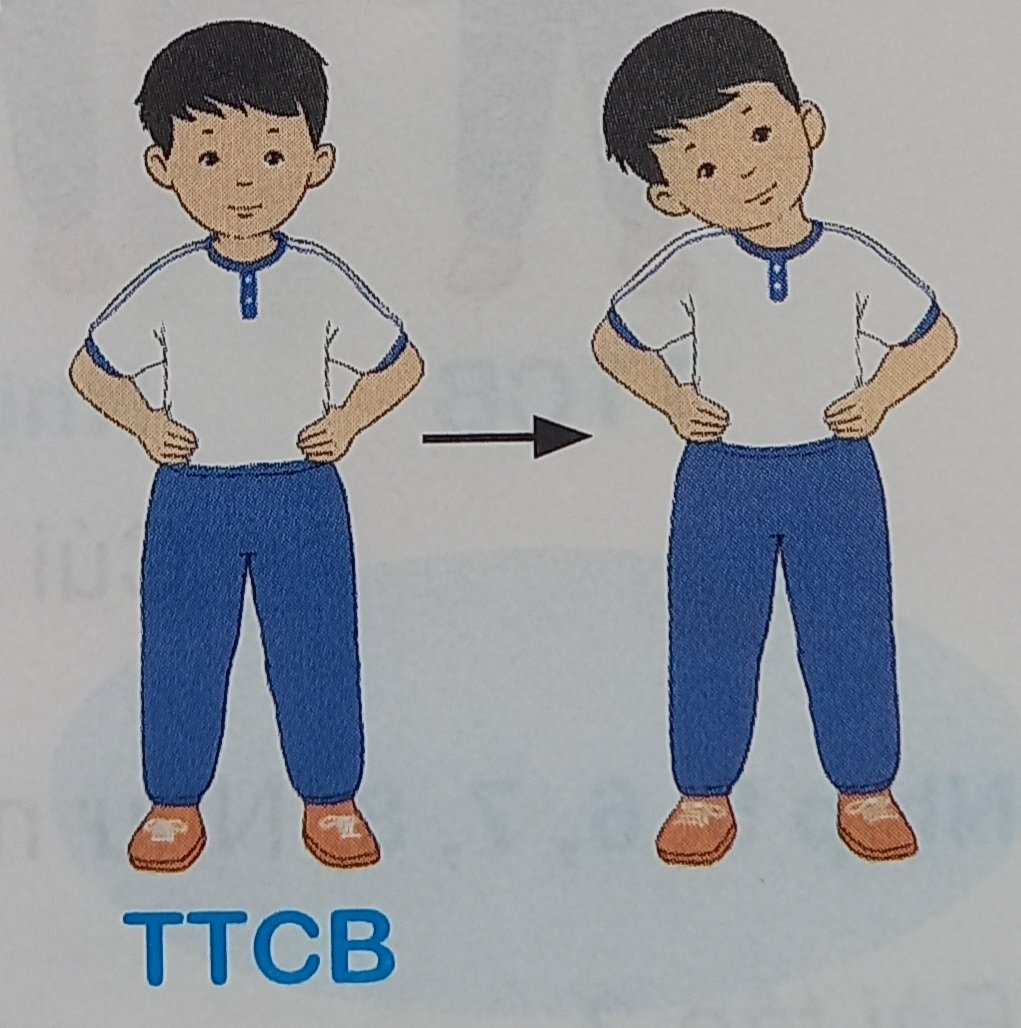 5. Động tác quay đầu sang trái
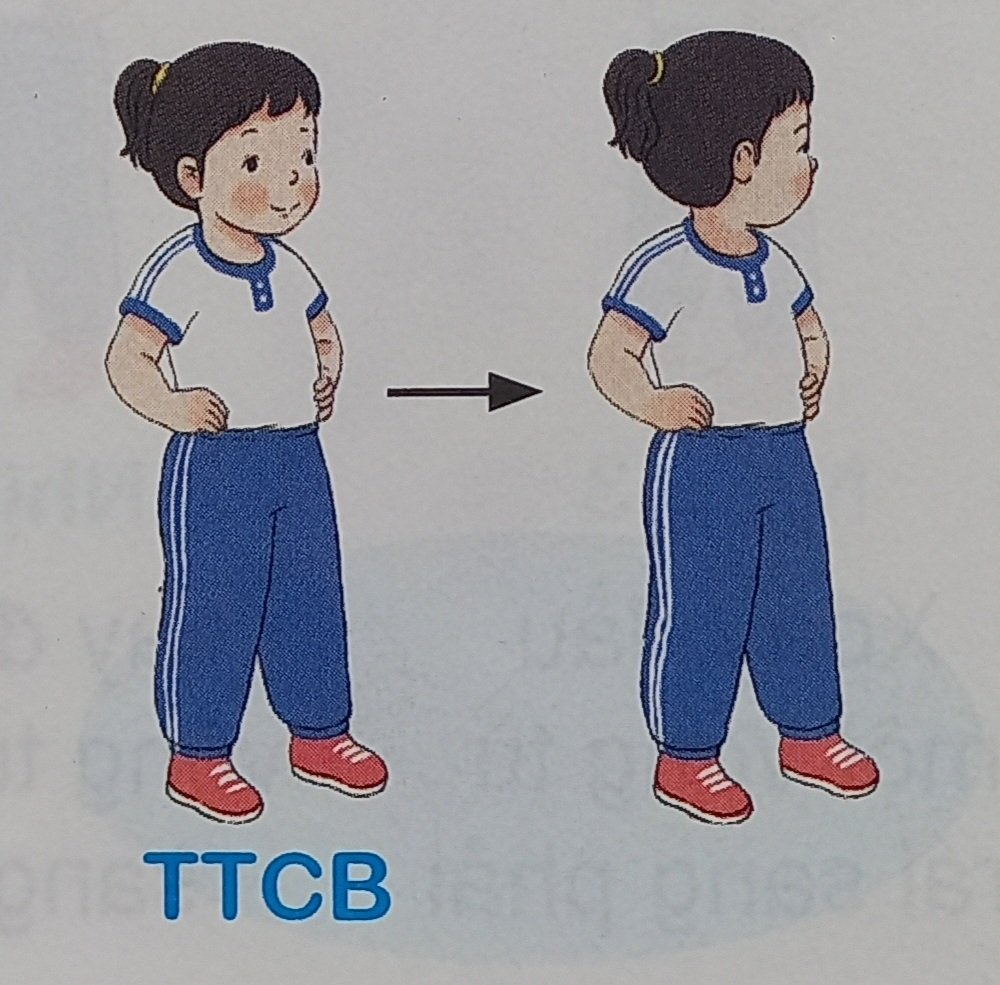 6. Động tác quay đầu sang phải
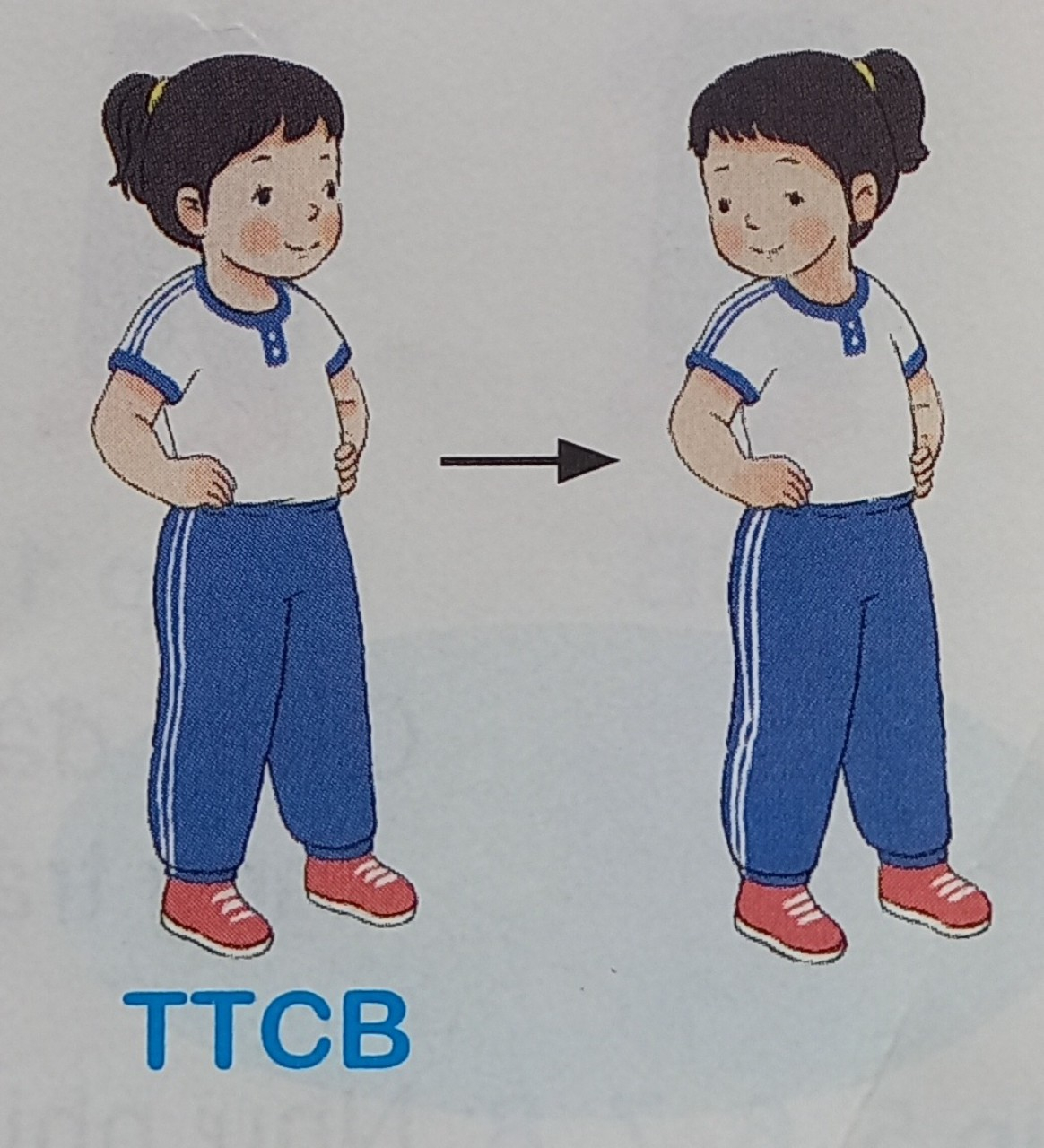 7. Động tác xoay đầu một vòng từ trái sang phải
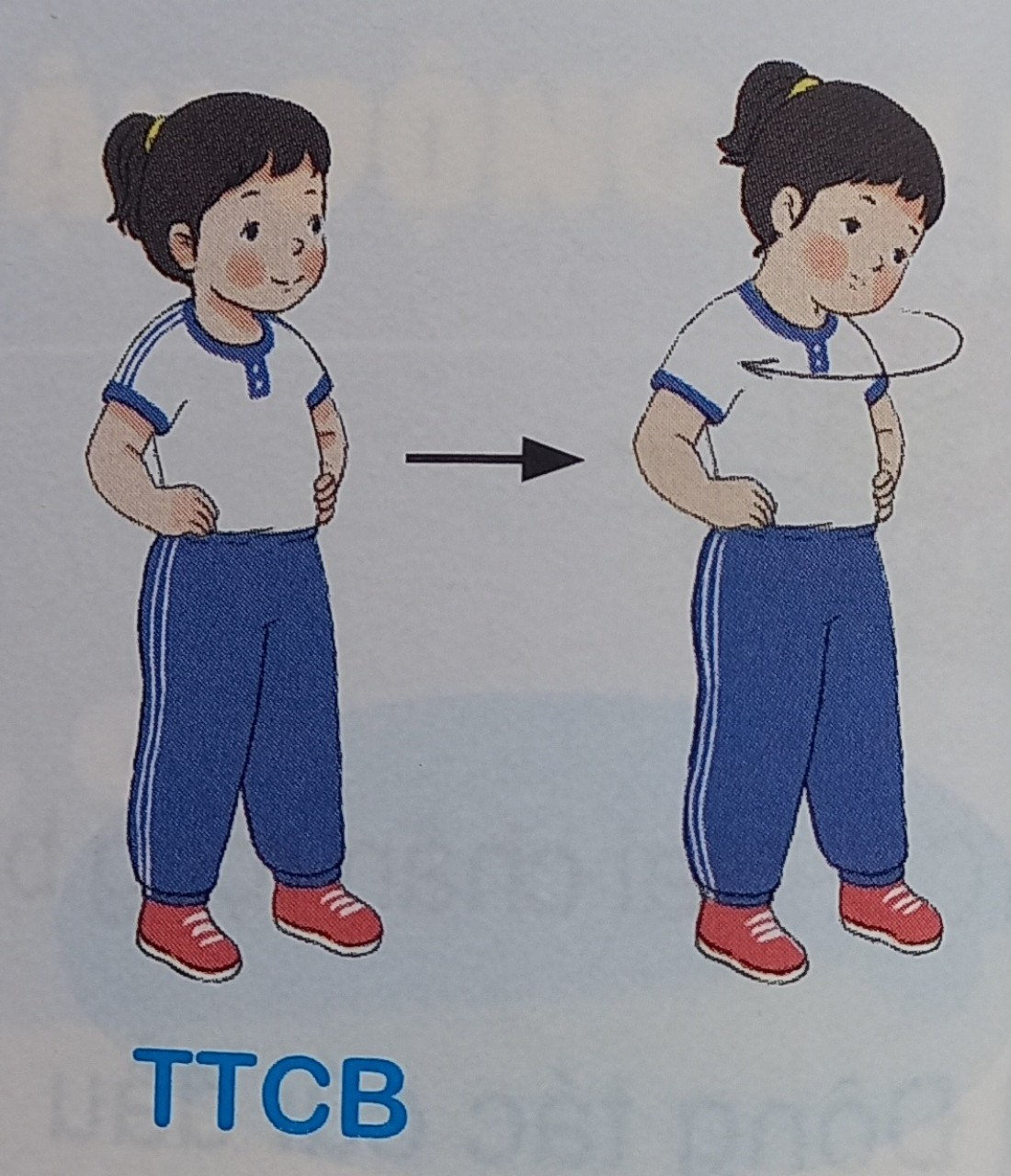 8. Động tác xoay đầu một vòng từ phải sang trái
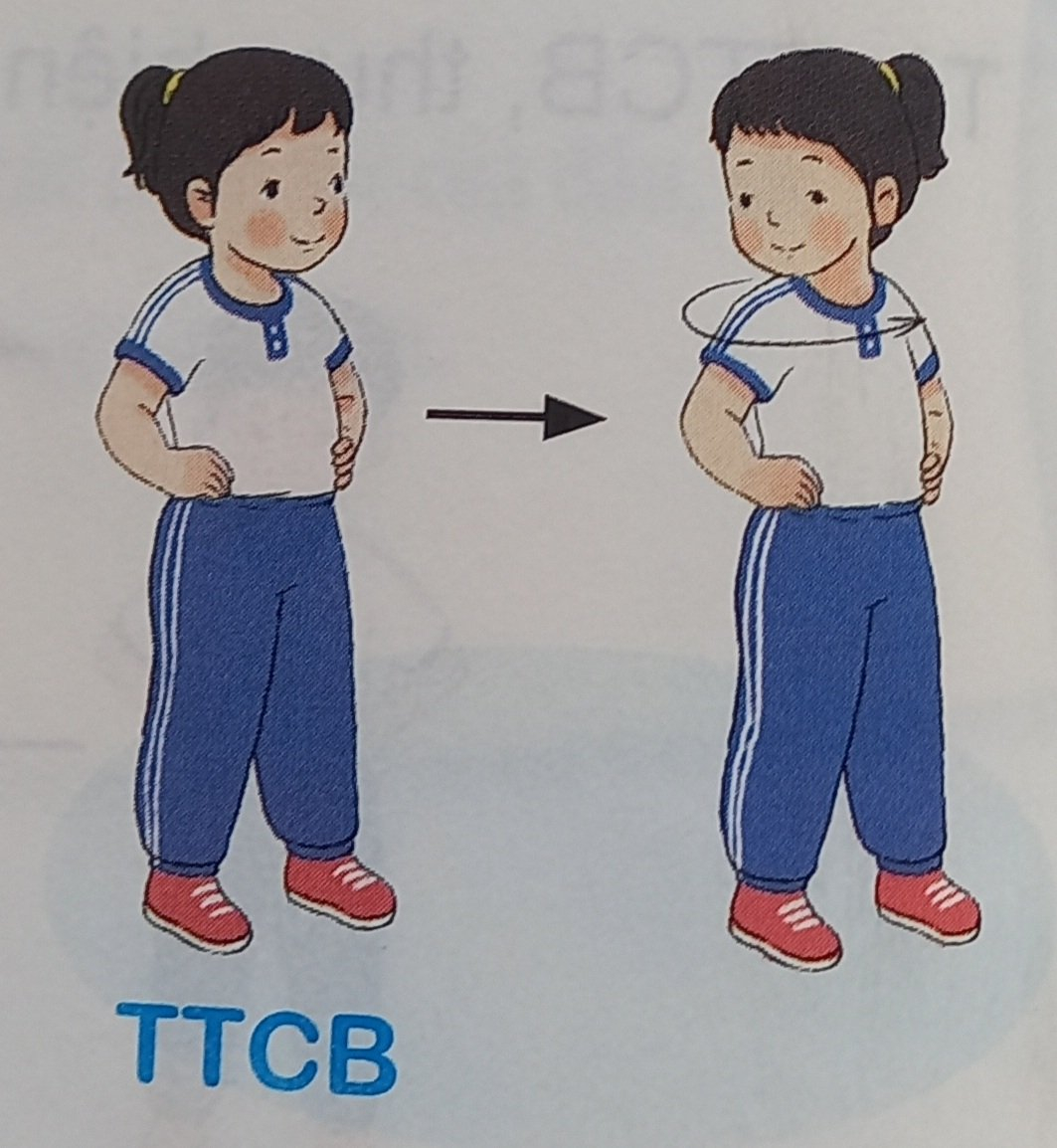 III. PHẦN LUYỆN TẬP
1. Luyện tập: Cá nhân, cặp đôi, nhóm
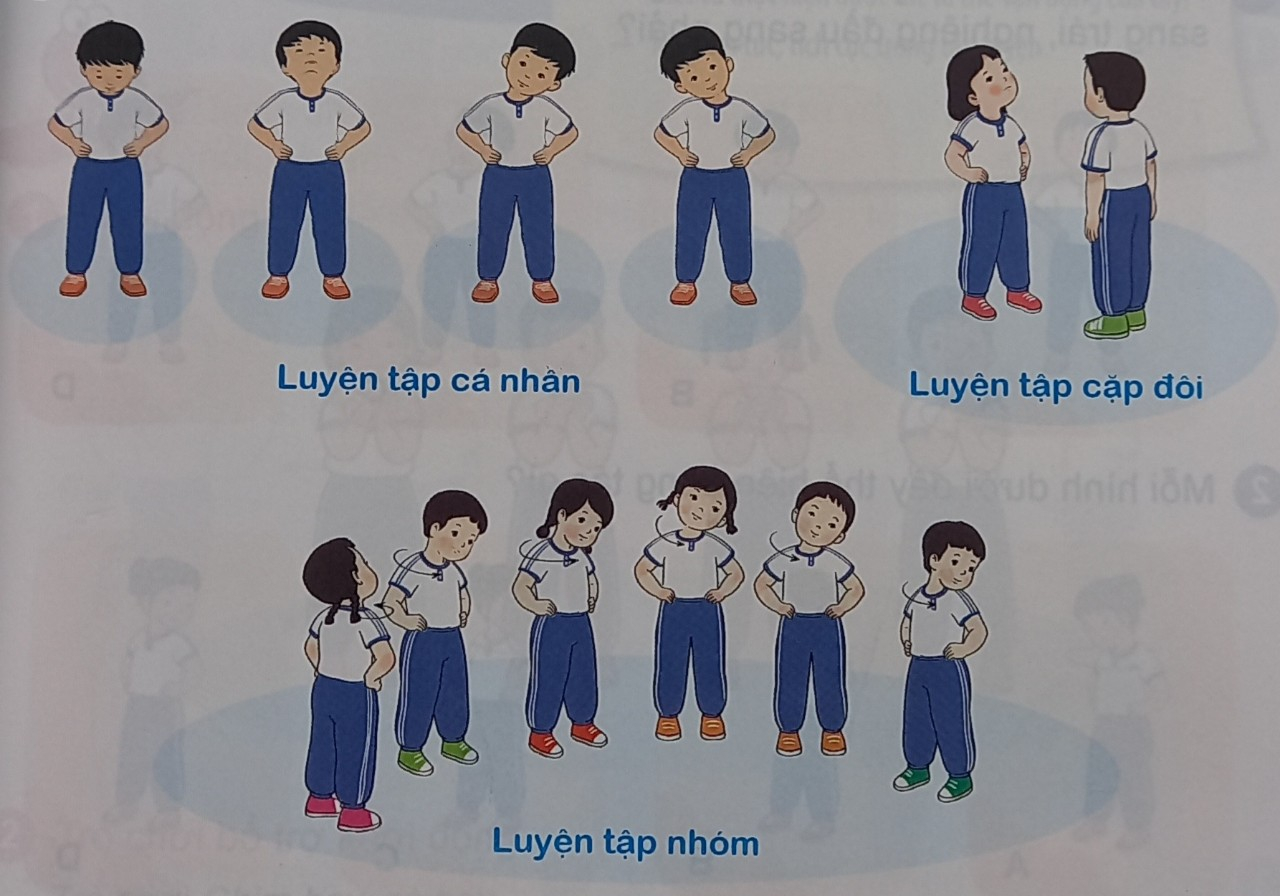 2. Trò chơi: Dung dăng dung dẻ
- GV nêu tên trò chơi, hướng dẫn cách chơi, tổ chức chơi thử và chơi chính thức cho HS.
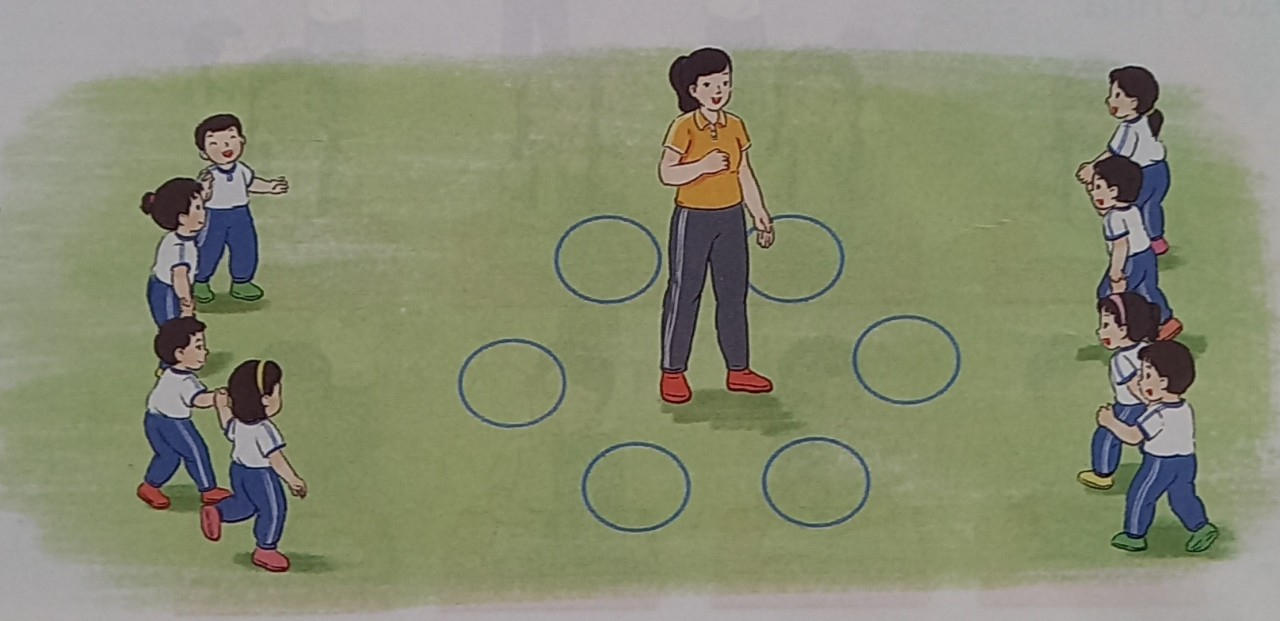 - HD các em chơi với người thân trong gia đình mình.
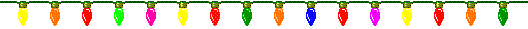 IV. PHẦN VẬN DỤNG
1. GV đặt câu hỏi và yêu cầu HS đáp lại
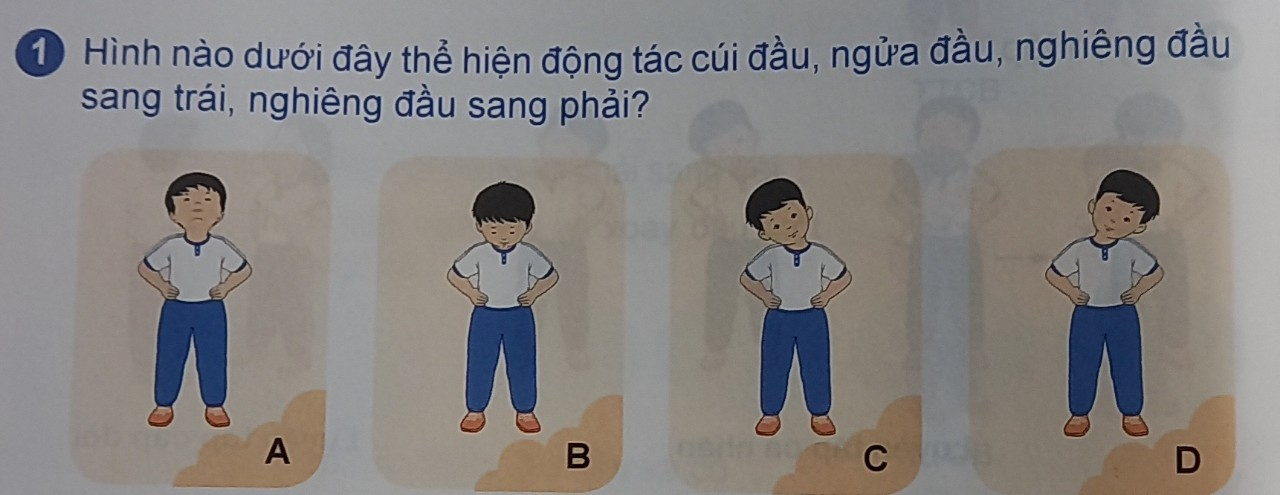 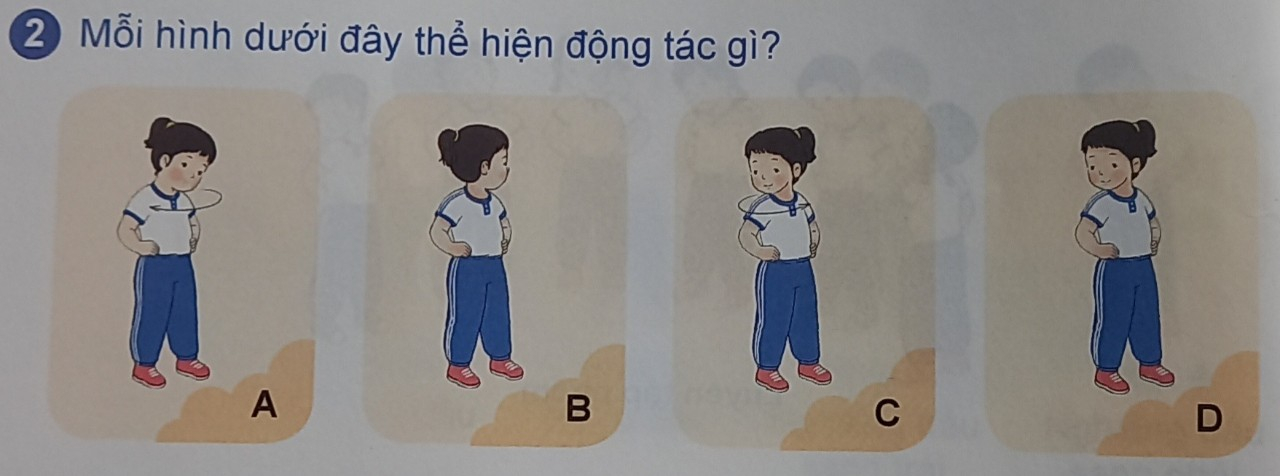 2. GV hướng dẫn HS về nhà
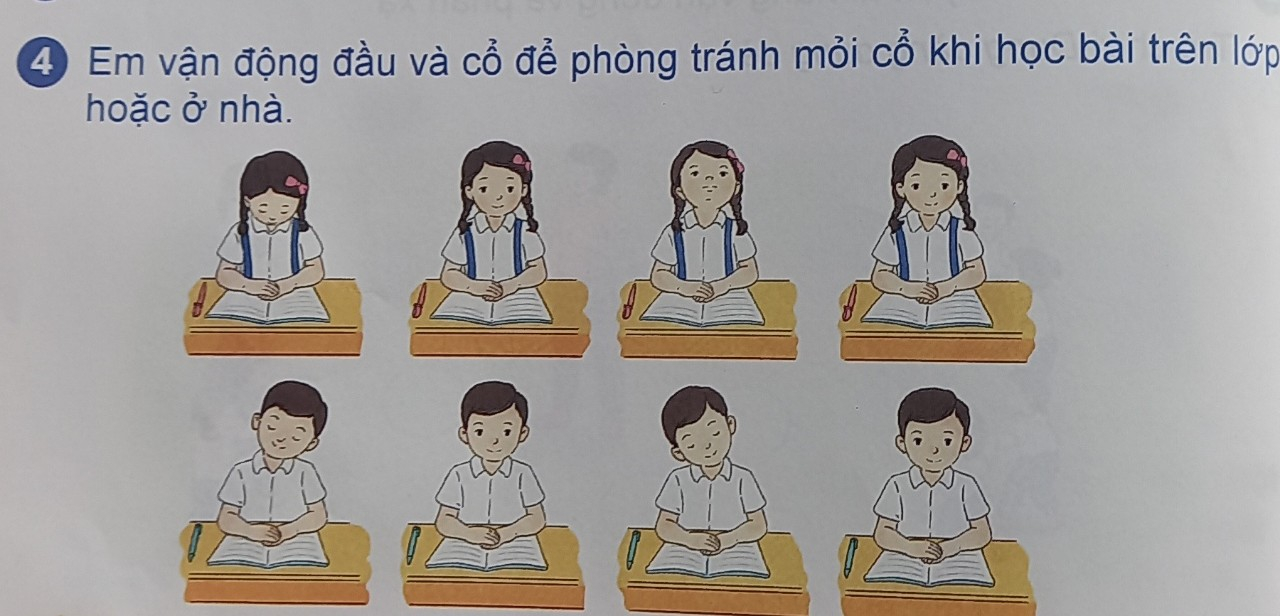 IV. PHẦN KẾT THÚC
Thả lỏng:
         Rung lắc cổ tay, cổ chân kết hợp hít thở sâu 2 lần x 8 nhịp.

Củng cố
          Em hãy nhắc lại nội dung của bài học ngày hôm nay

Nhận xét, đánh giá chung của buổi học. 

Dặn dò và làm thủ tục xuống lớp.
Xin chào và  hẹn gặp lại các em vào tiết học sau
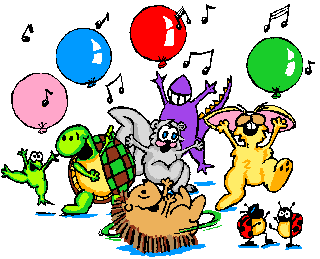